The human digestive system
Nutrition function
DigestionTypes of digestion:-chemical digestion: enzimes-mechanical digestion: to chew, peristalsis, to mix saliva and food.
Anathomy of the digestive tube:
Chemical digestion
Mechanical digestion
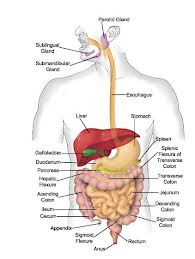 INTAKE
Mouth and teeth: chemical and mechanical digestion
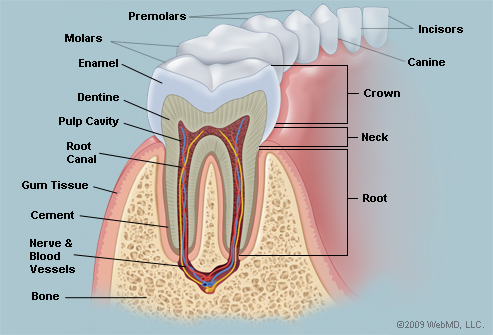 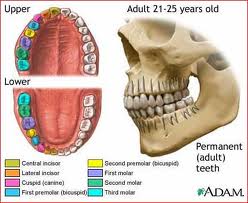 Digestion: stomach (and mouth)
-Saliva in the mouth
Gastric juices in the stomach 
 Intestinal juices:  first part of the small intstine (doudenum)
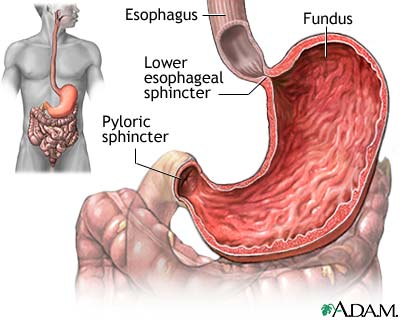 Pancreas and liver
Bile and pancreatic juice: to digest fats
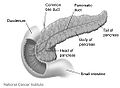 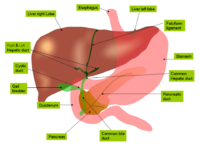 Absorption: small intestine
Useful substances in the food crossing through the intestinal wall and into the  blood vessels.
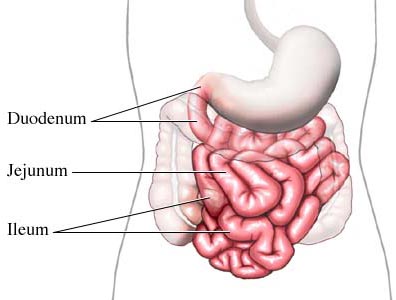 Absorption of water: the large intestine.Formation of faeces and elimination of wastes.
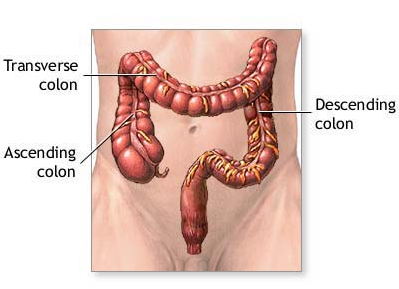